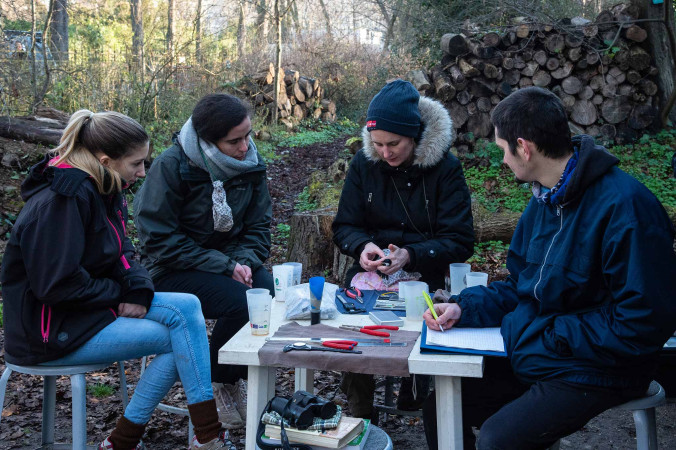 Création d’un réseau des Bagueurs.euses et Aides-Bagueurs.euses
AG CRBPO – 09/03/2024
Manon Ghislain et Hugo de Vergès
Sommaire
1. Contexte et Objectifs
Objectif 
Regrouper les Aides-Bagueurs.euses et Bagueurs.euses dans une même plateforme
Faciliter la communication entre Aides-Bagueurs et Bagueurs
Dynamiser un réseau
Mise en place d’un DISCORD
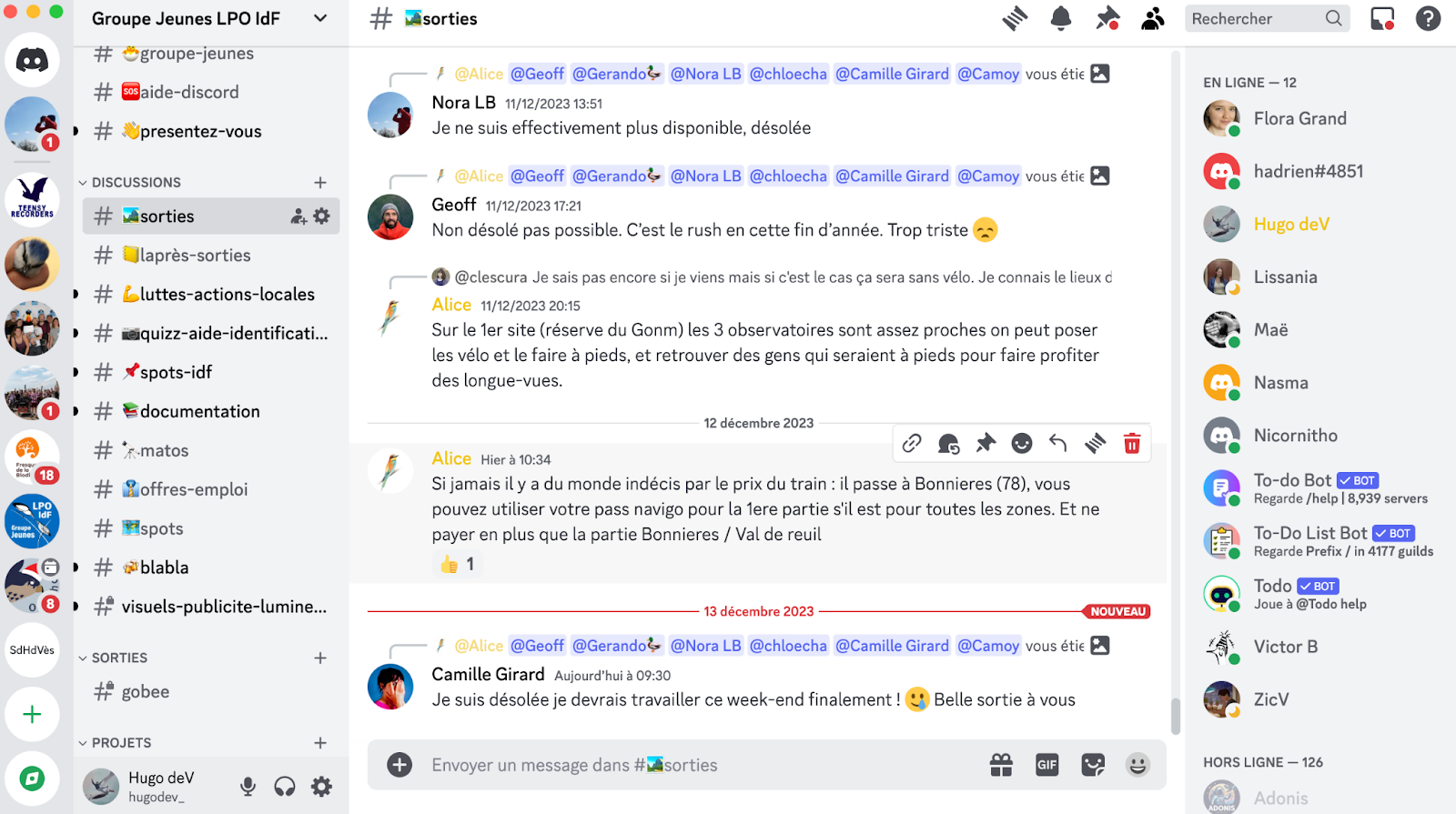 Processus d’entrée
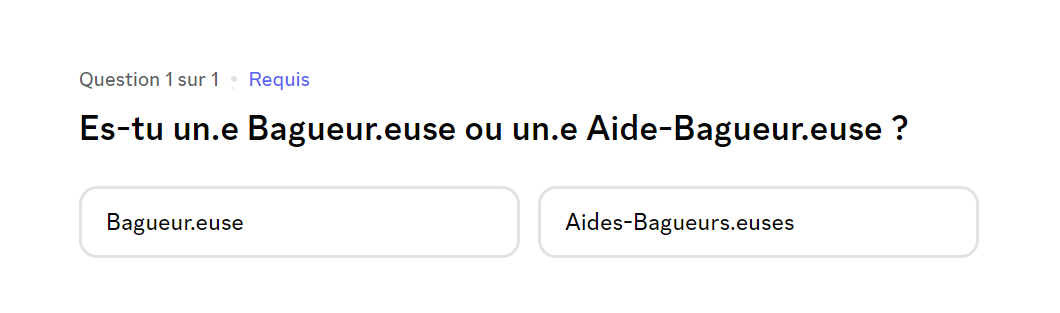 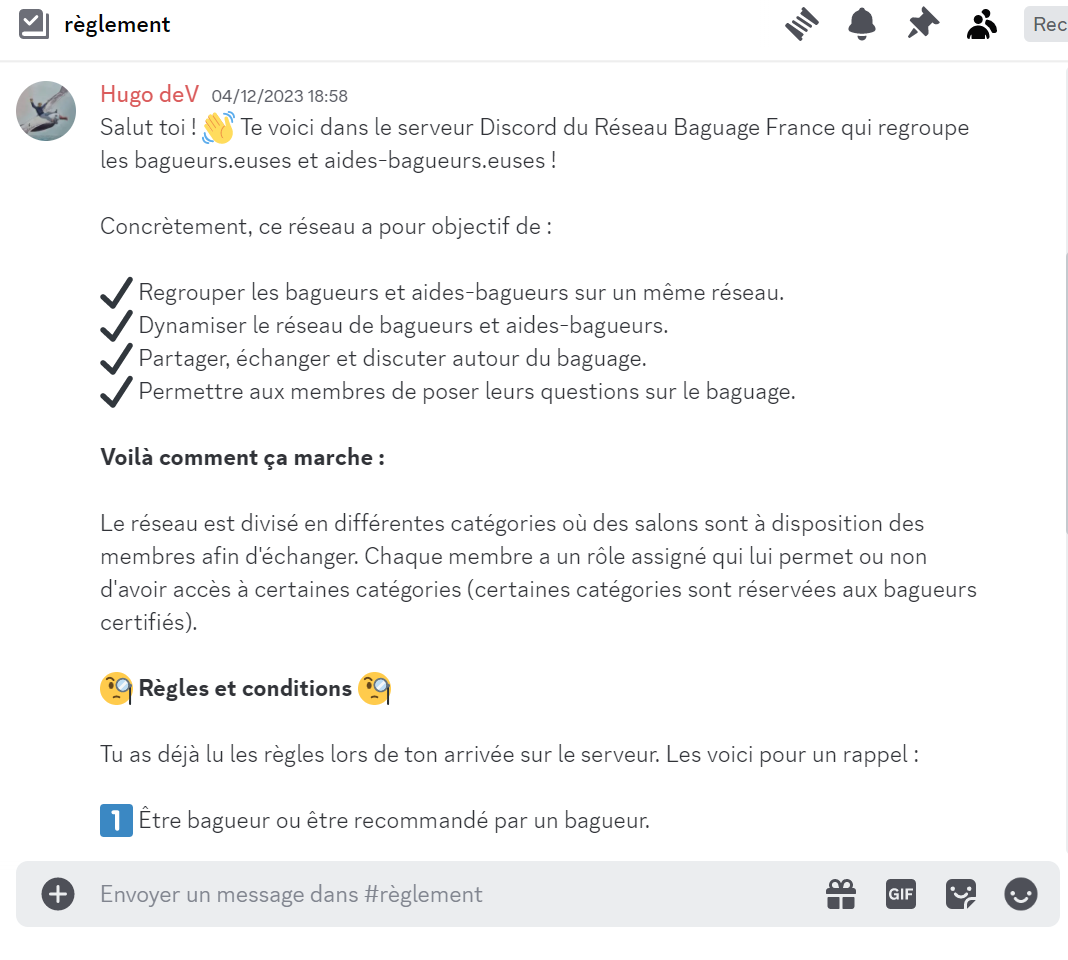 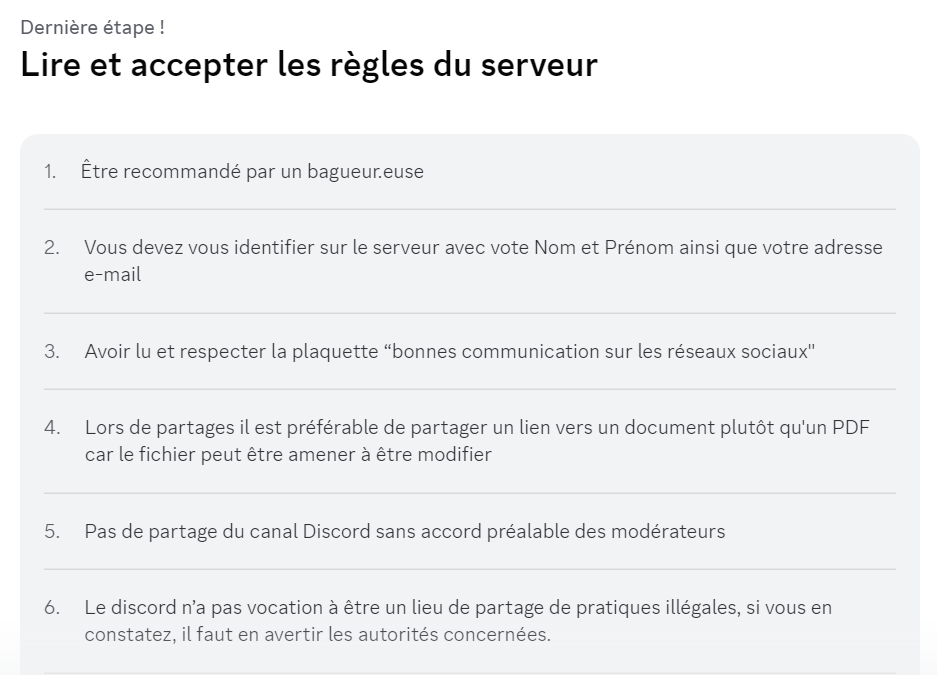 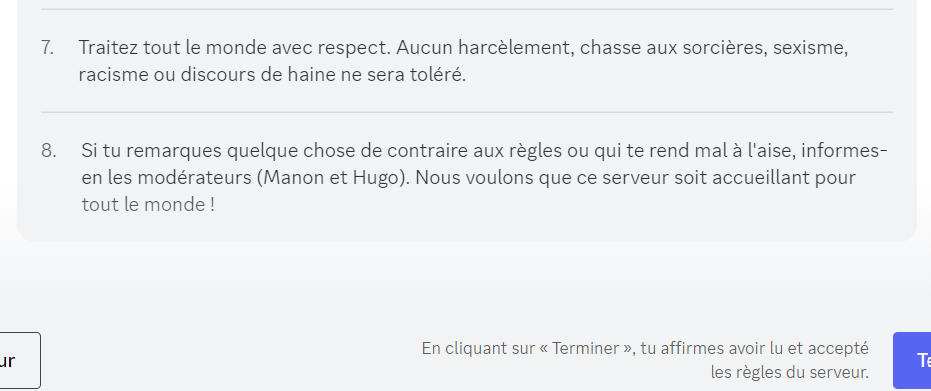 [Speaker Notes: Le réseau n’est pas un lieu de dénonciation de pratiques illégales
Pas de comptes anonymes, nom et prénom lors de l’accès au serveur discord]
Les Rôles
Rôle BAGUEURS
Rôle AIDES-BAGUEURS
2. Fonctionnement du DISCORD
Les Catégories
Les Salons
Les Salons
Les Catégories
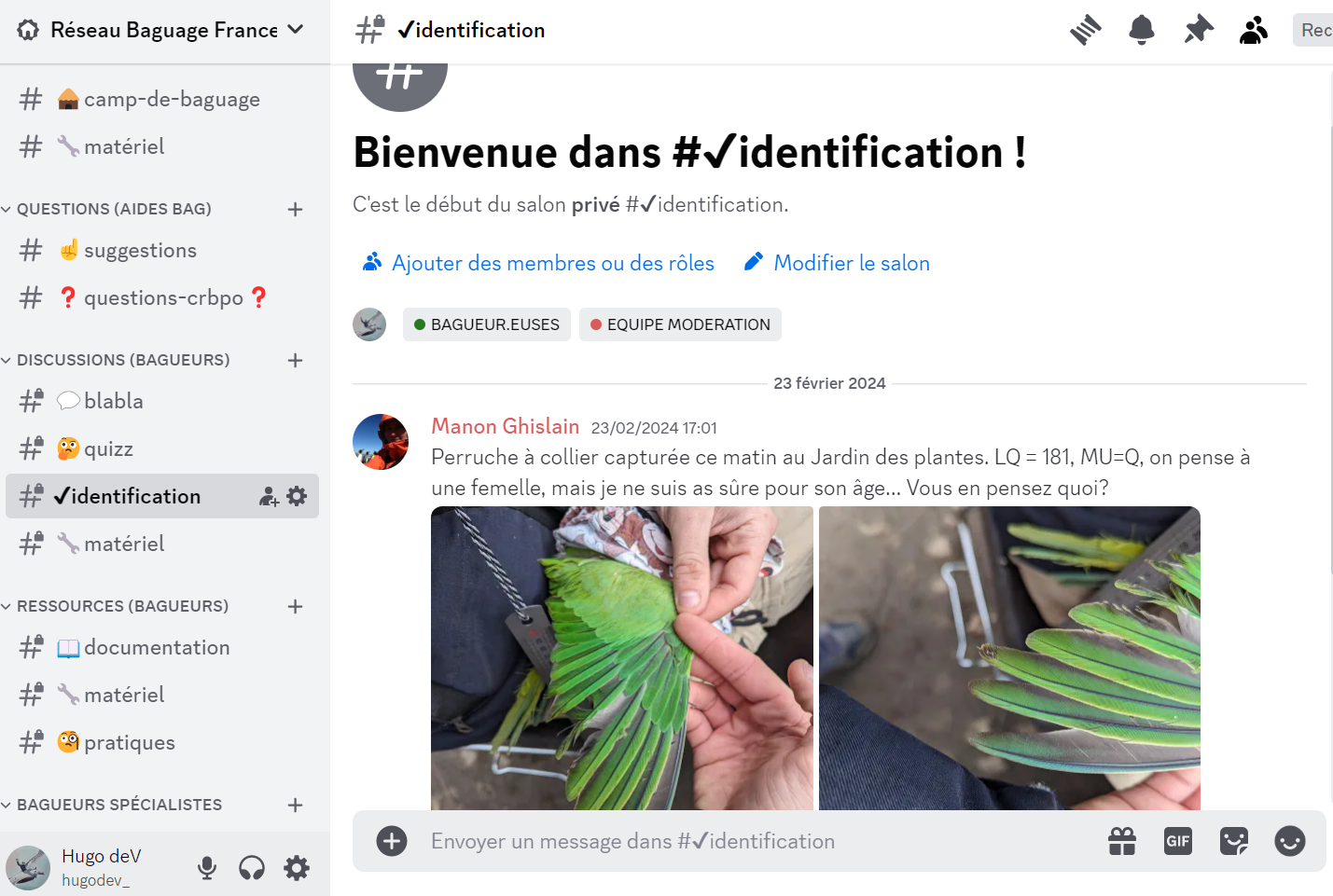 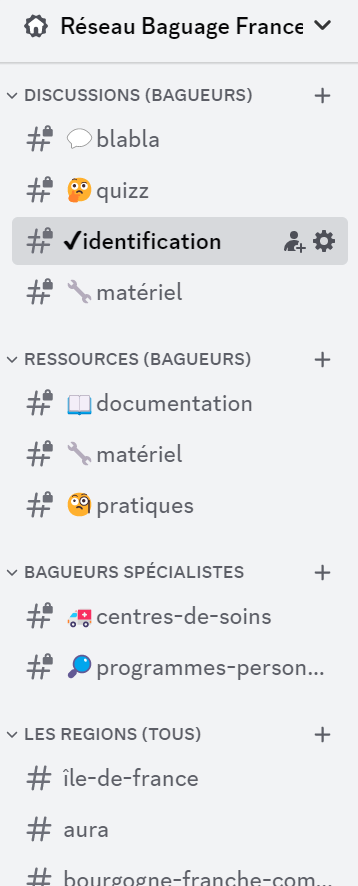 Fonctionnement du DISCORD
A quoi sert ce réseau ? Encore un de plus ?

Centralisation des discussions, fichiers, échanges etc. dans une même plateforme
Archivage et recherche simplifiés comparé à des mailing-listes
Création de discussions régionales
Réunir Bagueurs et Aides-Bagueurs afin de fluidifier les échanges
Retour d’expérience
Points de Vigilances
[Speaker Notes: Ce réseau est le vôtre, c’est à vous de la faire vivre !]
Les Ressources pour bien commencer
La charte du Réseau : 

https://docs.google.com/document/d/1JMfhkFA1va2eTZnuYRU6mKldBlcRjvhcFdfTlFysvAs/edit?usp=sharing 

Le guide du DISCORD :

https://support.discord.com/hc/fr/articles/360045138571-Guide-de-Discord-pour-d%C3%A9butants
[Speaker Notes: Charte]
La Suite
Modération
[Speaker Notes: Suivi dynamique : soutenue et encouragé par le CRBPO sans être validé. Ce qui se dit dans le réseau n’engage que ses membres et en aucun cas le CRBPO]
Exemple d’utilisation du Discord
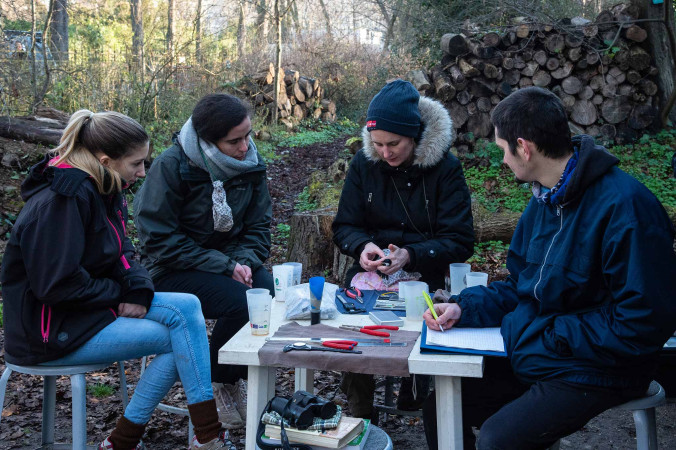 Merci !Pour toutes questions veuillez nous contacter
manon.ghislain@mnhn.fr et hugo.deverges@gmail.com